Eigenschappen van het optellen en het vermenigvuldigen van rationale getallen
Eigenschappen van het optellen en het vermenigvuldigen van rationale getallen
Eigenschappen van het optellen en het vermenigvuldigen van rationale getallen
©   André Snijers
Het optellen is commutatief in    .
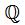 Eigenschappen van het optellen van rationale getallen
Reken uit
=
Besluit
Als je bij het optellen van rationale getallen de termen van plaatswisselt, dan blijft de som hetzelfde.
a en b zijn rationale getallen
a + b  =  b + a
2,8 + (–3,1 + 1,6)
[2,8 + (–3,1)] + 1,6
2,8 + (–3,1) + 1,6
=
=
Het optellen is associatief in    .
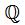 Eigenschappen van het optellen van rationale getallen
Reken uit
= 2,8 + (–1,5)
= –0,3 + 1,6
= –0,3 + 1,6
= 1,3
= 1,3
= 1,3
Besluit
Als je bij het optellen van rationale getallen de haakjes rond de 
termen verplaatst, weglaat of toevoegt, dan blijft de som hetzelfde.
a, b en c zijn rationale getallen
( a + b ) + c  =  a + ( b + c )  =  a + b + c
1
1
1
1
2
3
3
2
Het vermenigvuldigen is commutatief in    .
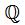 Eigenschappen van het vermenigvuldigen van rationale getallen
Reken uit
=
Besluit
Als je bij het vermenigvuldigen van rationale getallen de factoren van plaats wisselt, dan blijft het product hetzelfde.
a en b zijn rationale getallen
a . b  =  b . a
2,4 . (–0,2 . 1,1)
[2,4 . (–0,2)] . 1,1
2,4 . (–0,2) . 1,1
=
=
Het vermenigvuldigen is associatief in    .
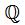 Eigenschappen van het vermenigvuldigen van rationale getallen
Reken uit
= 2,4 . (–0,22)
= –0,48 . 1,1
= –0,48 . 1,1
= –0,528
= –0,528
= –0,528
Besluit
Als je bij het vermenigvuldigen van rationale getallen de haakjes rond defactoren verplaatst, weglaat of toevoegt, dan blijft het product hetzelfde.
a, b en c zijn rationale getallen
( a . b ) . c  =  a . ( b . c )  =  a . b . c
1
1
2
1
1
4
Het vermenigvuldigen is distributief ten opzichte van het optellen in    .
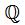 Eigenschappen van het vermenigvuldigen van rationale getallen
Reken uit
=
Besluit
a, b en c zijn rationale getallen
a . (b + c)  =  a . b + a . c
Het vermenigvuldigen is distributief ten opzichte van het aftrekken in    .
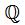 Eigenschappen van het vermenigvuldigen van rationale getallen
Reken uit
7,4 . 1,5 – 4,8 . 1,5
=
(7,4 – 4,8) . 1,5
= 2,6 . 1,5
= 11,1 – 7,2
= 3,9
= 3,9
Besluit
a, b en c zijn rationale getallen
a . (b – c)  =  a . b – a . c
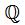 Eigenschappen in symbolen noteren
Symbolen
betekent ‘voor alle’
betekent ‘geldt’
:
Voor alle rationale getallen geldt dat je de haakjes rond de termenmag verplaatsen, weglaten of toevoegen zonder dat de som verandert.
Het vermenigvuldigen is commutatief in
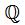 Deze eigenschap geldt voor
de rationale getallen (    ).
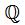 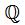 Eigenschappen in wiskundige symbolen noteren
Stappenplan
Zeg in woorden wat de 
eigenschap betekent.
1
Je mag de factoren van plaats 
verwisselen. Het resultaat blijft hetzelfde.
Geef een getalvoorbeeld.
2
2,5 . 0,3 = 0,3 . 2,5
Vervang de getallen in je 
 voorbeeld door letters.
3
a . b = b . a
Ga na voor welke getallen 
deze eigenschap geldt. 
Bepaal de verzameling.
4
Ga na of deze eigenschap geldt voor alle getallen uitdie verzameling.
5
Het optellen is commutatief in    .
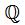 Het vermenigvuldigen is commutatief in    .
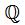 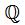 Het optellen is associatief in    .
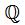 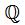 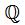 Het vermenigvuldigen is associatief in    .
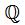 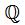 Het vermenigvuldigen is distributief ten
opzichte van het optellen in     .
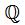 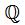 Het vermenigvuldigen is distributief ten
opzichte van het aftrekken in     .
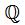 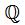 Eigenschappen van de bewerkingenmet rationale getallen
Eigenschap
Symbolentaal